人教版高中化学选修4（高二）
第二节  酸碱中和滴定
第三章 水溶液中的离子平衡
MENTAL HEALTH COUNSELING PPT
老师：xippt
学习目标
1.掌握一种新的定量测定方法—中和滴定原理和方法。
2.指示剂的选择。
3.了解实验数据处理的方法和重要性。
一、酸碱中和滴定
1、定义：酸碱中和滴定是用已知浓度的酸（或碱）来测定未知浓度的碱(或酸)的实验方法。
已知浓度的溶液——标准液
未知浓度的溶液——待测液
一、酸碱中和滴定
2、酸碱中和滴定的原理
中和滴定以酸碱中和反应为基础，H+  + OH-  = H2O
当酸和碱恰好中和时，n（H+)=n(OH-)
c酸V酸=c碱V碱
对于一元酸与一元碱反应时：
即：c(标)·V(标)  =   c(待)·V(待)
c(标)·V(标)
c(待)＝
V(待)
一、酸碱中和滴定
3、关键
①准确测出参加反应的两种溶液的体积。
②准确判断中和反应是否恰好进行完全。
如何准确量取一定体积的未知浓度的溶液？
如何测出所消耗标准溶液的体积？
一、酸碱中和滴定
4．仪器及其使用
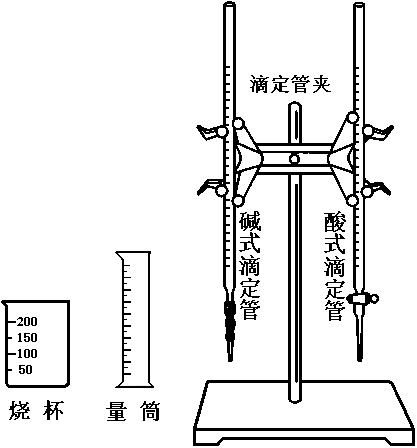 (1)仪器：酸式滴定管、
碱式滴定管、铁架台、
滴定管夹、锥形瓶、烧杯。
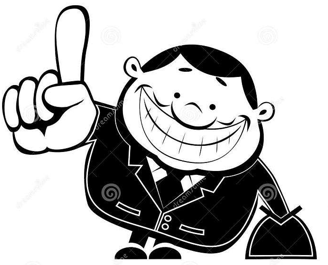 注
意
一、酸碱中和滴定
(2)主要仪器—滴定管
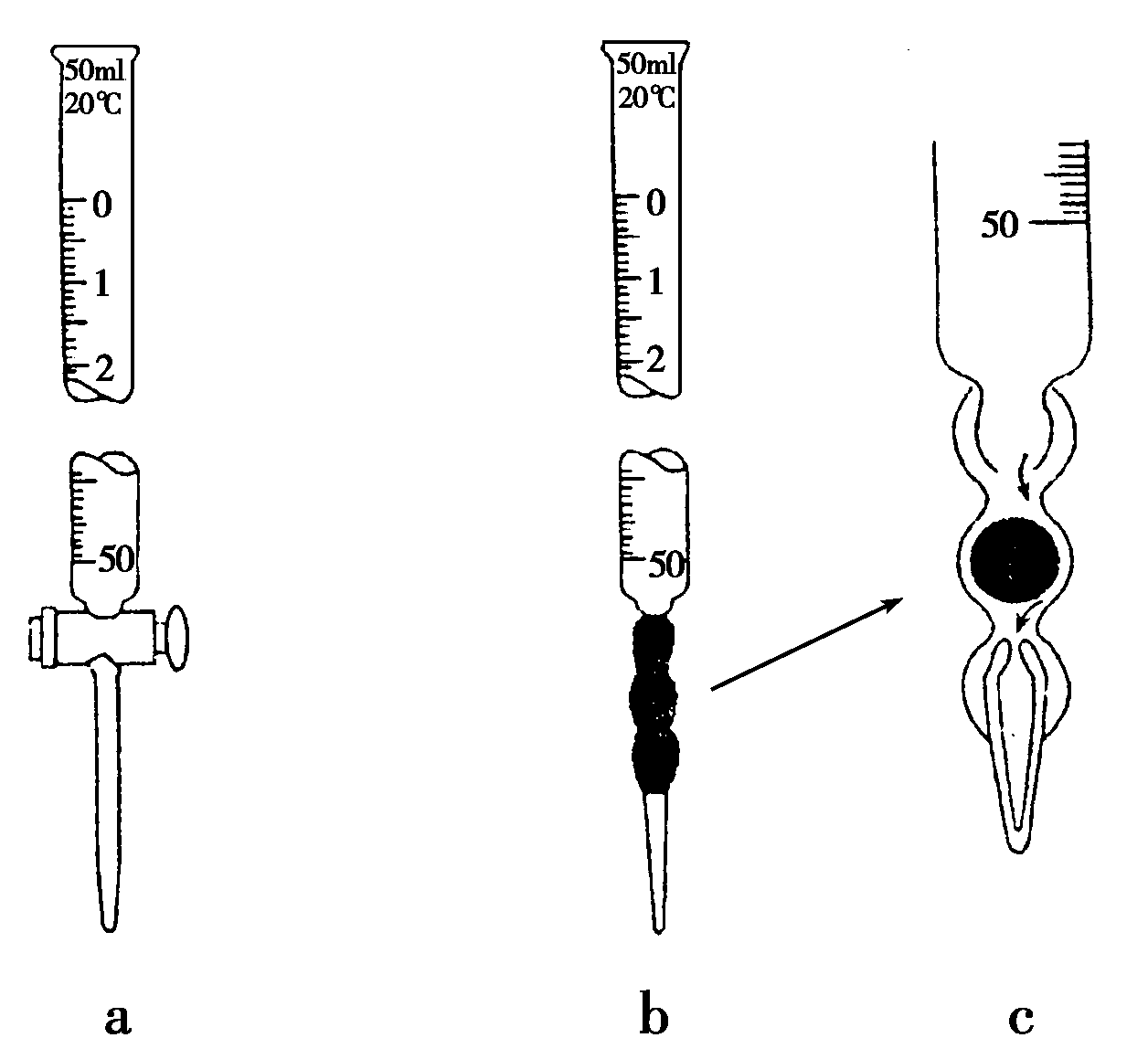 酸式—盛装酸性、中性、氧化性溶液
碱式—盛装碱性、中性、非氧化性溶液
碱式滴定管
酸式滴定管
一、酸碱中和滴定
(2)滴定管的构造
刻度
容积
温度
①滴定管上标有：          、         、              ；
多于
全部盛满溶液时，体积_____所标容积。
0.1mL
②滴定管的最小刻度为            , 允许估计至         , 因此读数的精确度为        mL.
0.01
0.01
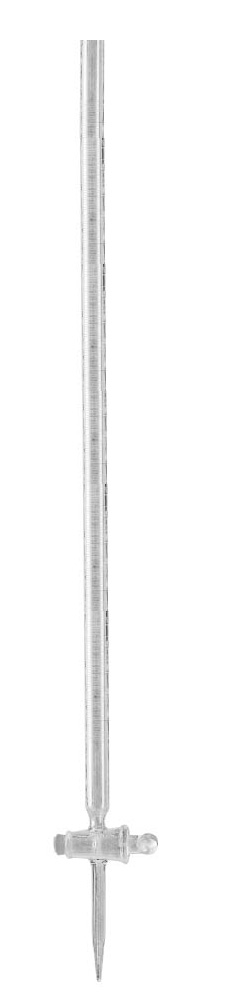 一、酸碱中和滴定
0刻度处
滴定管的刻度特点和读数方法
①0刻度在上方
②精密度：0.01ml，所以读数时要　读到小数点后两位。
③实际滴出的溶液体积
　=滴定后的读数-滴定前的读数
25ml刻
度处
25ml酸式滴定管
标注：规格、温度
一、酸碱中和滴定
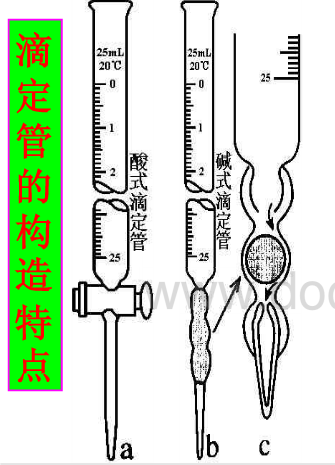 思考1：酸式滴定管与碱式滴定管有哪些差异？分析如此设计的原因？
思考2：如何选择仪器量取高锰酸钾、盐酸、碳酸钠、四氯化碳、溴水、氯化铵溶液？
橡皮管
玻璃球
思考3：量筒与滴定管有哪些差异？
玻璃塞
一、酸碱中和滴定
酸式滴定管和碱式滴定管的区别和使用方法
注意：
酸式滴定管不能用于装碱性溶液（会粘结活塞SiO2+2NaOH=Na2SiO3+H2O）； 

碱式滴定管不能用于装酸性溶液或强氧化性的溶液(会腐蚀橡胶管）。
一、酸碱中和滴定
(3)滴定管的使用
①查漏：活塞是否转动灵活，橡皮管是否弹性良好，加水后观察是否漏水
②洗涤：用蒸馏水洗
③润洗：用待装液洗
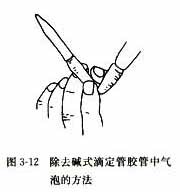 ④ 装液：注入待装液，使液面位于“0”以上2~3cm 处
⑤排气泡：酸式—放液，碱式—尖嘴向上倾斜放液
⑥调液面：使液面处在“0”或“0”以下某一刻度
⑦读数：待液面稳定1min左右再读数
一、酸碱中和滴定
5．试剂
(1)标准液
(2)待测液
(3)指示剂
①酸、碱中和滴定中通常用甲基橙或酚酞作指示剂，一般不用石蕊试液。
②中和反应恰好完全反应时溶液的pH应在指示剂的变色范围之内。
(1)常用指示剂的变色范围
酸色
pH
中间色
pH
碱色
甲基橙
红色
3.1
橙色
4.4
黄色
石    蕊
红色
5.0
紫色
8.0
蓝色
酚    酞
无色
8.2
浅红色
10.0
红色
(3)常用中和滴定指示剂
酚酞        甲基橙
一、酸碱中和滴定
6．终点的确定
(2)指示剂的选择原则
①指示剂的pH变色范围尽可能接近中和时的pH
②颜色变化明显（因此不可用石蕊）
一、酸碱中和滴定
7．操作(以标准盐酸滴定待测NaOH溶液为例)
(1)准备工作
①滴定管的检漏。
②洗涤：分别取酸式滴定管和碱式滴定管各一支，用蒸馏水洗涤2～3次，再用标准酸液和待测碱液各润洗2～3次，润洗液必须从滴定管下端排出。
③装液：向碱式滴定管中装入待测NaOH溶液，排气泡，调整液面至                                  ，记录读数，放出一定体积NaOH溶液于洗净的锥形瓶中，以同样步骤将标准盐酸注入酸式滴定管，调整液面并记录。
“0”或“0”刻度以下
一、酸碱中和滴定
(2)滴定操作：在锥形瓶的待测溶液中滴加2～3滴酚酞试液，开始滴定。左手                    ，右手                        ，两眼注视锥形瓶内溶液                     。
①滴定速率：先快后慢，逐滴加入，不能                  。
②终点的判断：当滴入最后一滴，                                 ，且半分钟内不褪色，即到终点，读数并记录。
(3)数据处理：为减小误差，滴定时，要求重复实验2～3次，求平均值。
颜色变化
控制活塞
摇动锥形瓶
成股流下
刚好使指示剂变色
读出值
实际值
一、酸碱中和滴定
实际值
读出值
滴定前俯视，滴定后仰视
滴定前仰视，滴定后俯视
滴定前
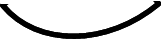 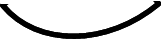 滴定前
滴定后
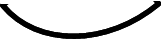 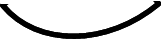 滴定后
C标. V标
C待= —————
V标
一、酸碱中和滴定
c待偏低
V标偏小
V标偏大
c待偏高
c待偏高
V标偏大
c待偏高
V标偏大
c待偏低
V标偏小
V标偏小
c待偏低
V标偏大
c待偏高
V标偏大
c待偏高
V标偏小
c待偏低
V标不变
c待无影响
思考：
在使用酚酞做指示剂时，达到粉红色（pH在8.2～10.0）即认为是滴定终点，在使用甲基橙做指示剂时，达到橙色（pH在3.1～4.4）即为滴定终点，我们都知道打到滴定终点时pH=7，那为什么还可以选酚酞和甲基橙做滴定终点的指示剂呢？
8.2     10.0
pH=7恰好完全反应
常用酸碱指示剂 的变色范围
3.1   4.4
甲基橙
红     橙    黄
酚  酞
无色              粉红  红
思考与练习
1．若量程为50 mL的滴定管，从中放出25 mL液体，滴定管中还剩25 mL液体吗？
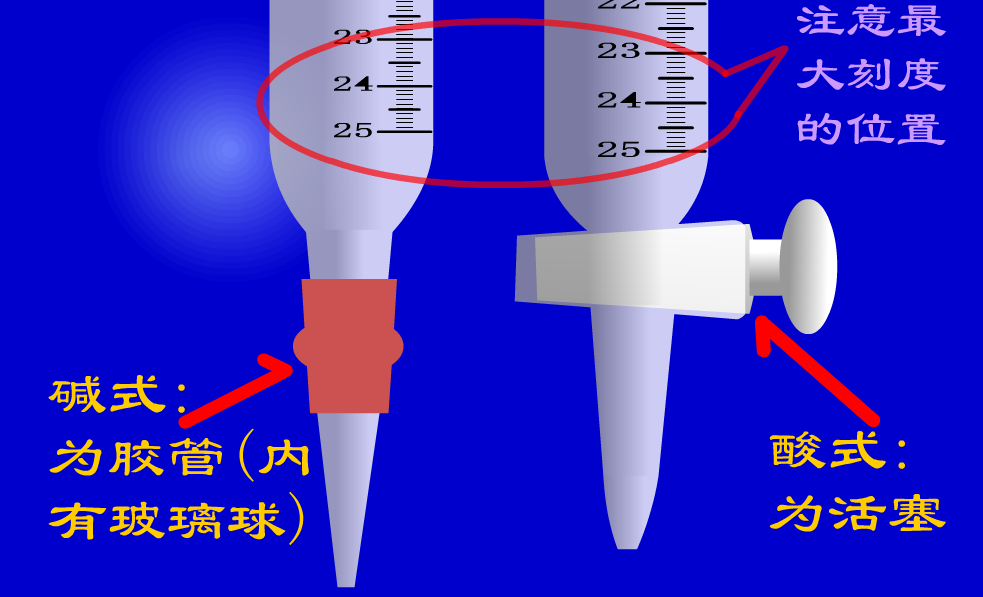 大于25 mL。
思考与练习
2．下列实验操作不会引起误差的是(　　)
A．酸碱中和滴定时，用待测液润洗锥形瓶
B．酸碱中和滴定时，用冲洗干净的滴定管盛装标准溶液
C．用NaOH标准溶液测定未知浓度的盐酸时，选用酚酞作指示剂，实验时不小心多加了几滴指示剂
D．用标准盐酸测定未知浓度NaOH溶液结束实验时，酸式滴定管尖嘴部分有气泡，开始实验时无气泡
思考与练习
【解析】　A项锥形瓶一定不要用待测液润洗，否则使待测液的量偏大，消耗标准液的体积偏大，从而使所测浓度偏大。B项冲洗干净的滴定管无论是盛装标准溶液，还是量取待测溶液，都必须用待装溶液润洗2～3次，否则会使标准溶液或待测溶液比原来溶液的浓度偏小，影响结果。C项在滴定过程中，指示剂略多加了几滴，一般不影响实验结果，因为指示剂不会改变反应过程中酸和碱的物质的量。D项开始实验时酸式滴定管中无气泡，结束实验时有气泡，会导致所读取的V(HCl)偏小，依据V(HCl)·c(HCl)＝V(NaOH)·c(NaOH)，所测的c(NaOH)偏小。
【答案】　C
思考与练习
3．下面是一段关于酸碱中和实验操作的叙述：
①取一锥形瓶，用待测NaOH溶液润洗两次　
②在锥形瓶中加入25 mL待测NaOH溶液　
③加入几滴石蕊试液作指示剂　
④取一支酸式滴定管，洗涤干净　
⑤直接往酸式滴定管中注入标准酸溶液，进行滴定　
⑥左手旋转滴定管的玻璃活塞，右手不停摇动锥形瓶　
⑦两眼注视着滴定管内盐酸溶液液面下降，直至滴定终点。文中所述操作有错误的序号为   (　　)
A．④⑥⑦　　　　　　	B．①⑤⑥⑦
C．③⑤⑦  	D．①③⑤⑦
版权声明
感谢您下载xippt平台上提供的PPT作品，为了您和xippt以及原创作者的利益，请勿复制、传播、销售，否则将承担法律责任！xippt将对作品进行维权，按照传播下载次数进行十倍的索取赔偿！
  1. 在xippt出售的PPT模板是免版税类(RF:
Royalty-Free)正版受《中国人民共和国著作法》和《世界版权公约》的保护，作品的所有权、版权和著作权归xippt所有,您下载的是PPT模板素材的使用权。
  2. 不得将xippt的PPT模板、PPT素材，本身用于再出售,或者出租、出借、转让、分销、发布或者作为礼物供他人使用，不得转授权、出卖、转让本协议或者本协议中的权利。
思考与练习
【解析】　锥形瓶不用待测液润洗，①错；③石蕊变色不明显，不易观察颜色，在酸碱中和滴定时不用石蕊试液作指示剂，③错；滴定管使用前要润洗，⑤错；滴定过程中眼睛观察锥形瓶中溶液颜色变化，⑦错。
【答案】　D
人教版高中化学选修4（高二）
感谢各位的仔细聆听
第三章 水溶液中的离子平衡
MENTAL HEALTH COUNSELING PPT
老师：xippt